Старт
300 м
2 км
Схема трассы 
«Лыжня России-2017»
Накопительный карман
Финиш
Финишный карман
1 км
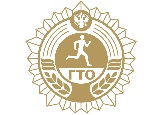 Старт ГТО
Накопительный карман
Финиш
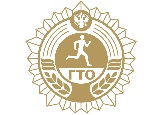 Финишный карман
2 км
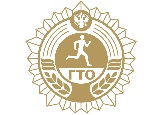 3 км
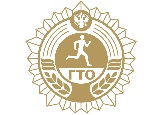 5 км